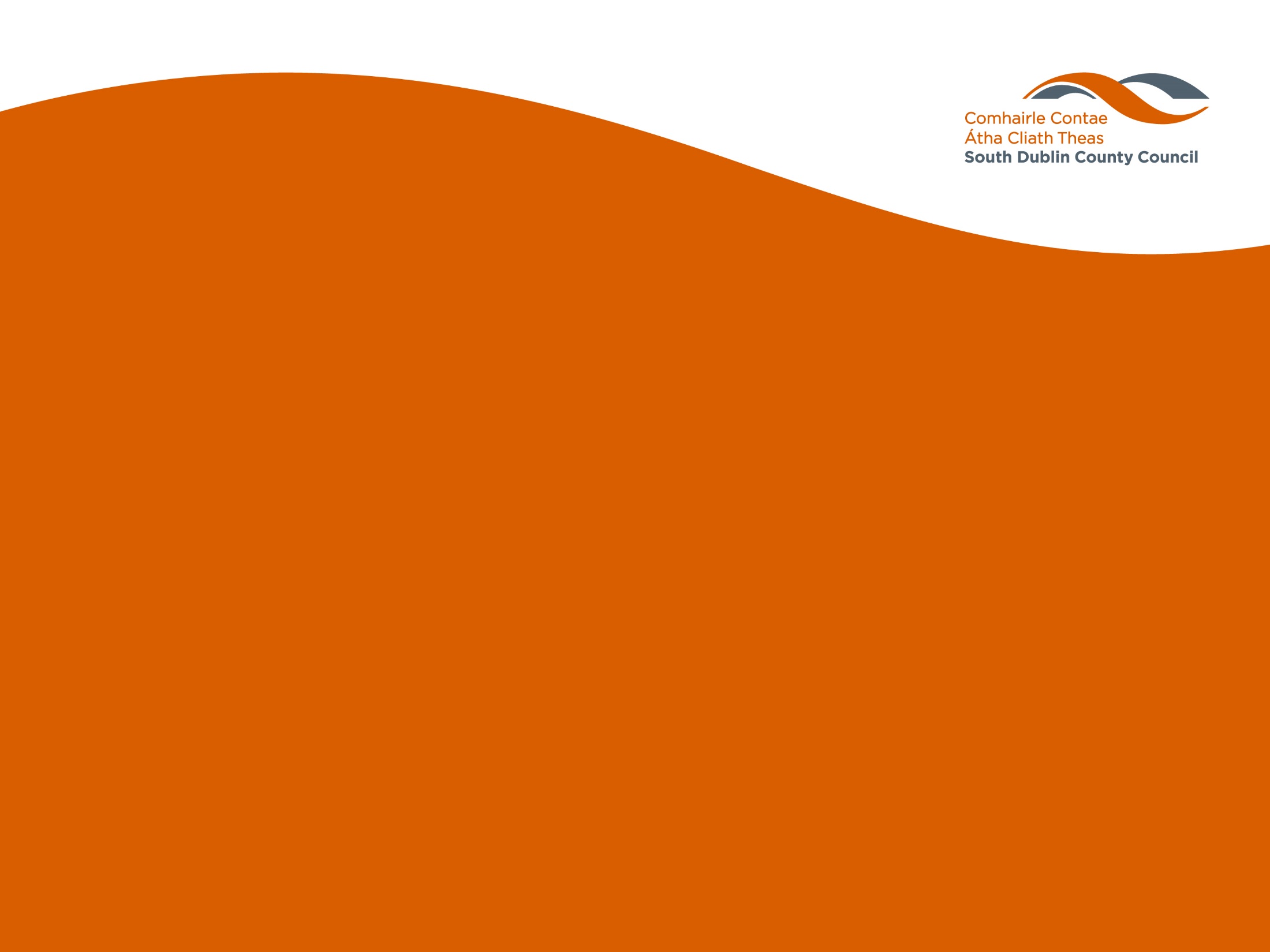 Update on Draft Age Friendly Strategy 

Social, Community and Equality
Strategic Policy Committee 
19th May 2020
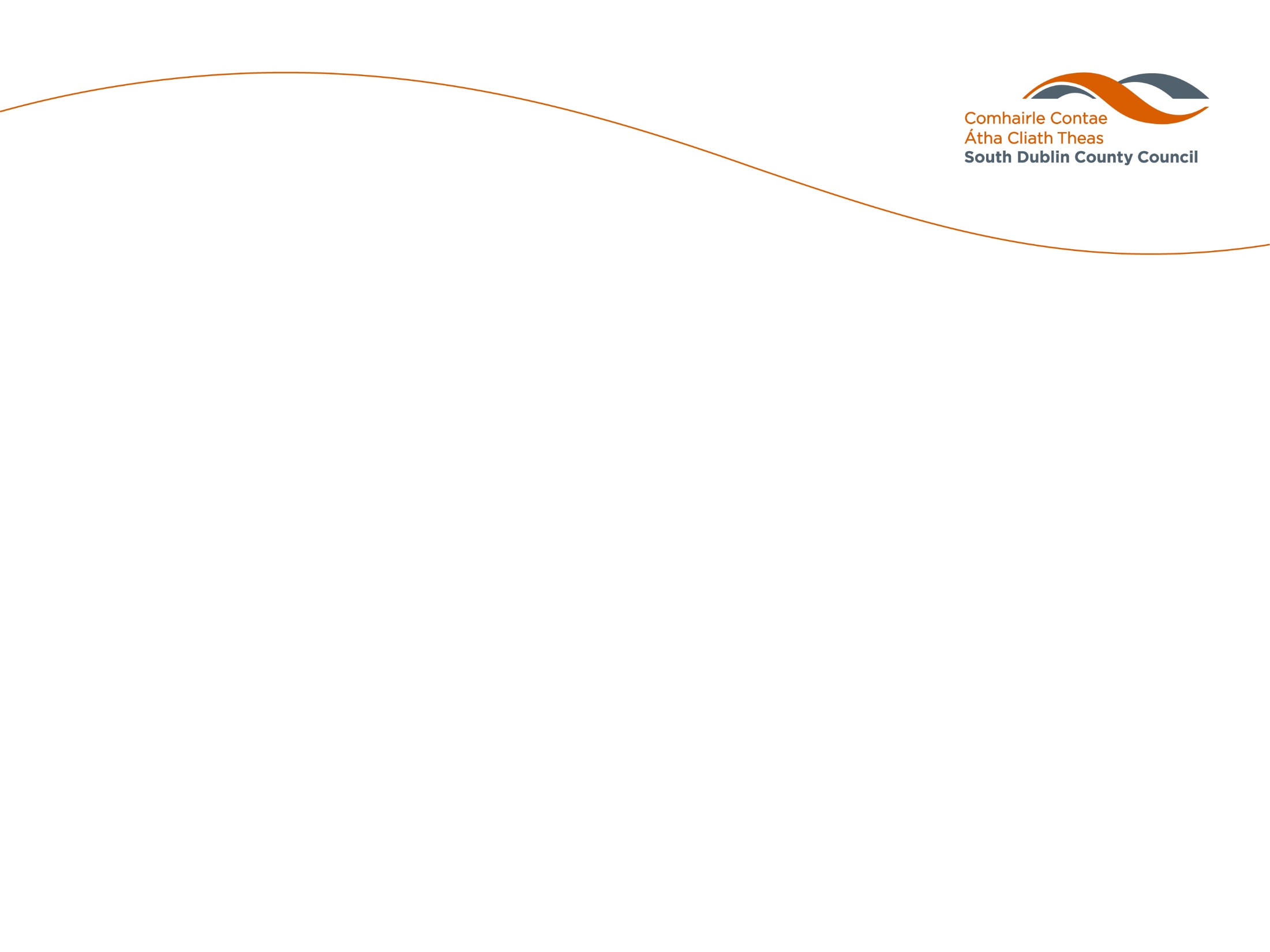 Methodology
Review of previous Strategy & AFI publications/supports
Engagement with Tus Nua & SPC sub-group 
Review of South Dublin Age Friendly County programme and the Healthy & Positive Ageing Initiative (HaPAI)
Consultation with Age Friendly Regional Manager 
Review of national best practice
Consultation with other Council depts. on age friendly initiatives
“Right-sizing” research with Age Friendly Ireland.
2
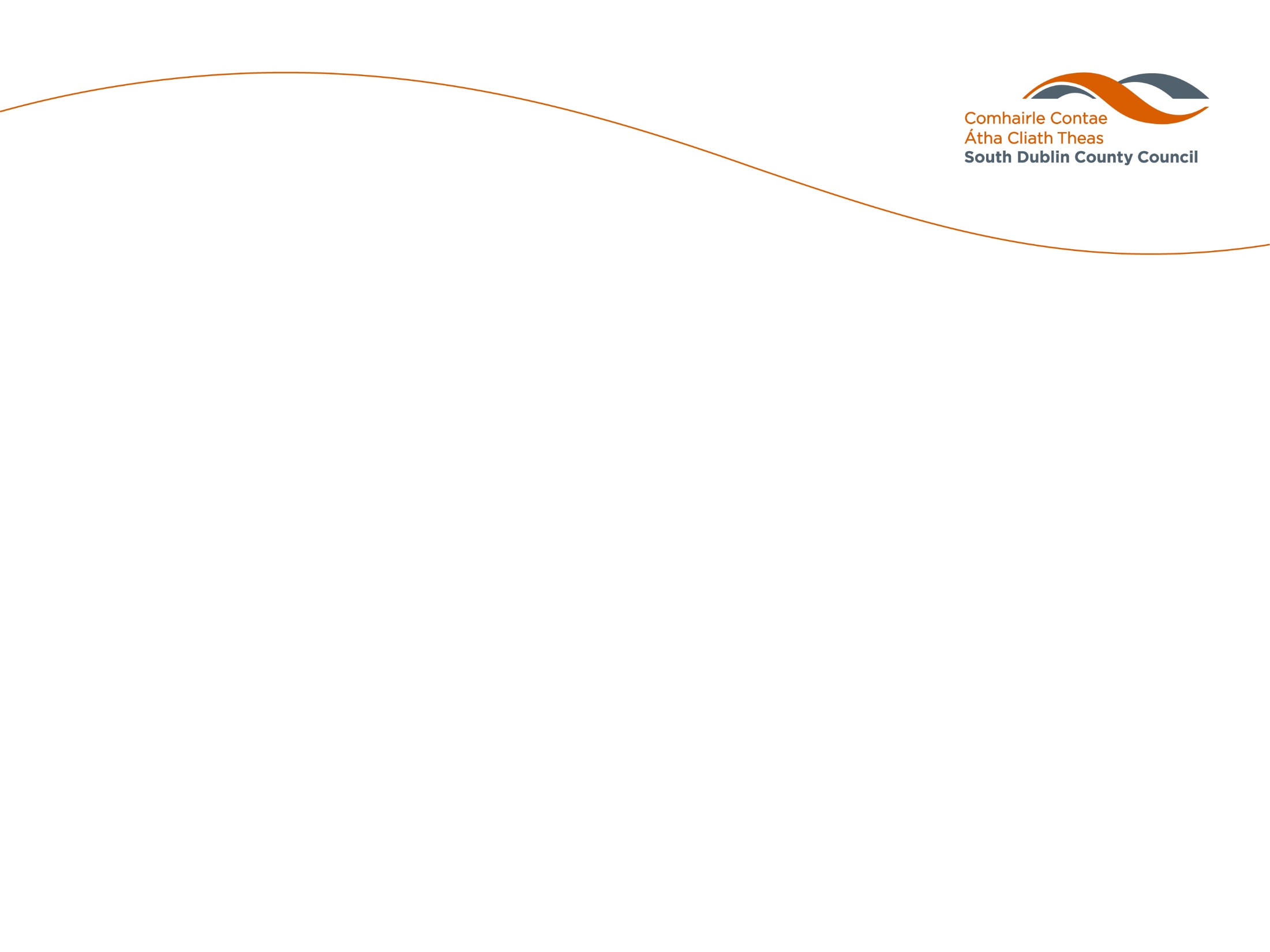 Draft Strategy - Thematic Actions
Currently 67 draft actions under 9 WHO Themes:
Transport					6 actions
Housing						9 actions	
Social participation				6 actions
Respect & Inclusion				7 actions	
Civic Participation & Employment	5 actions	
Communication & Information		8 actions
Community support/health services	10 actions
Outdoor spaces & public buildings	10 actions
Safety & Security				6 actions
2
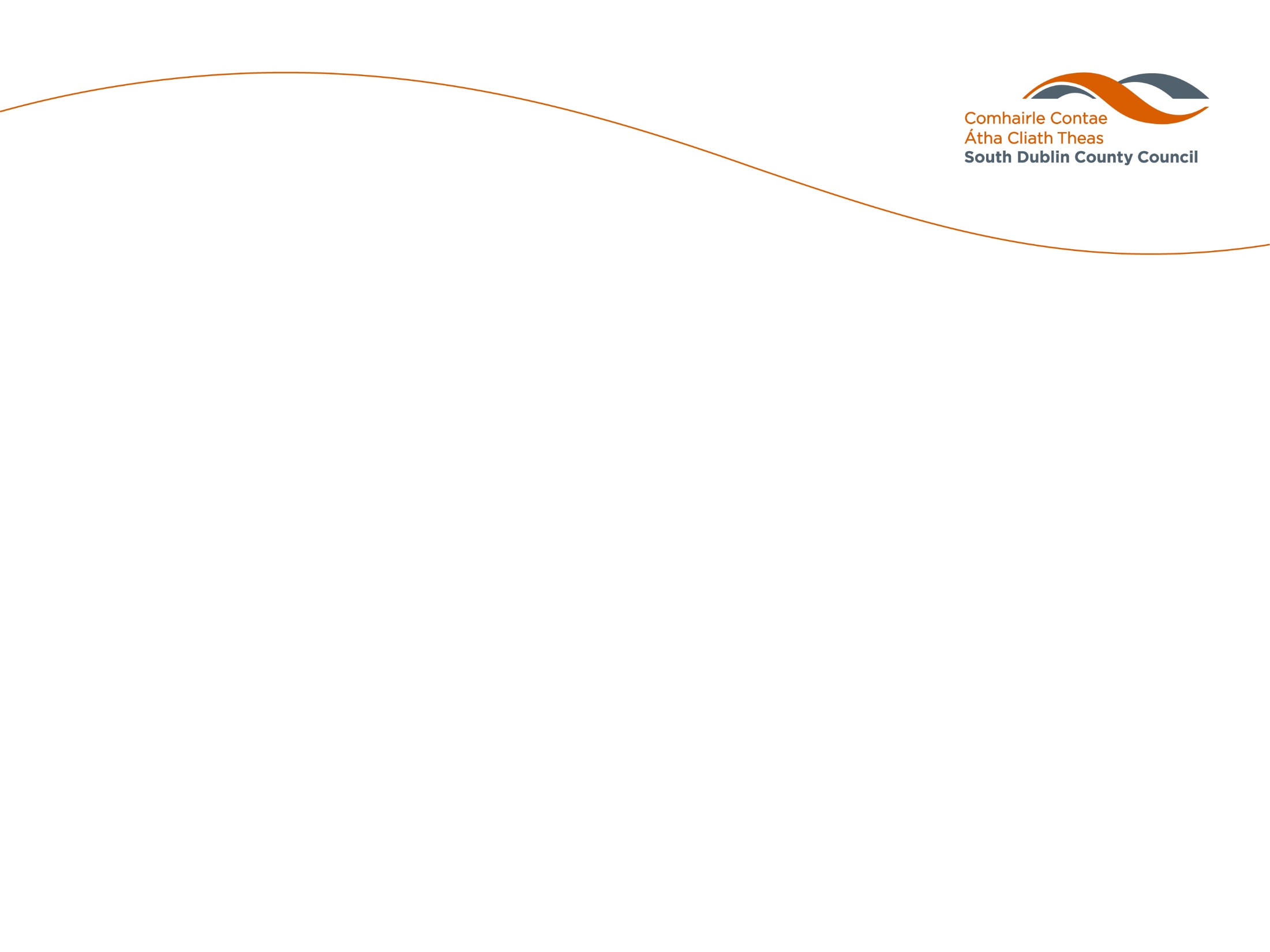 Selected Highlights
Annual programme of events underpinned by supports/grants
Priority registration for essential services
Enhanced life-long learning opportunities & business supports
Physical & mental health initatives 
Focus on home & community safety/security
Bespoke housing for older persons with related supports
55+ Planner & GIS Mapping of older persons services
2
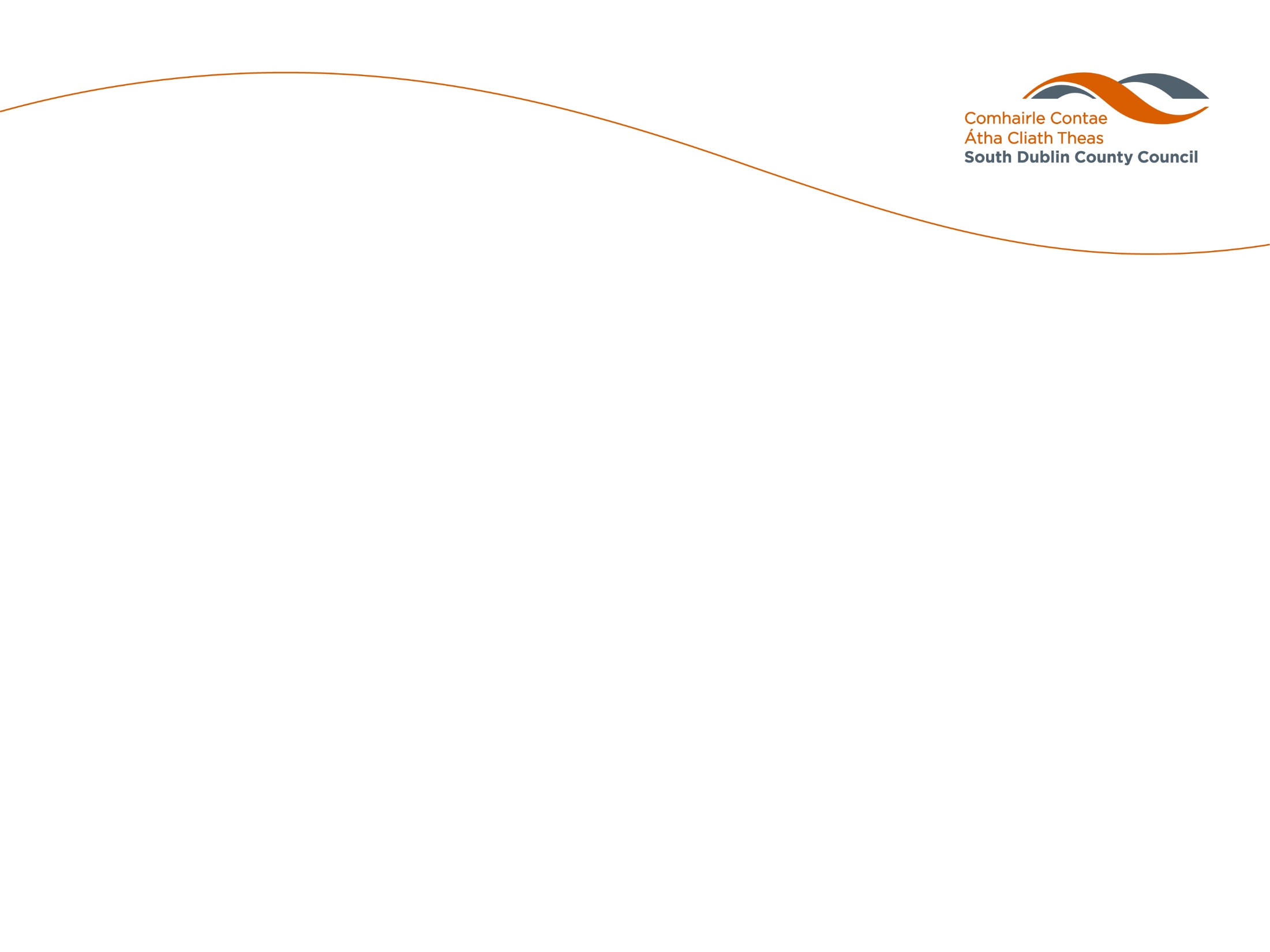 Next Steps
Feedback from SPC
Circulate draft strategy to Tus Nua
Final draft sign off by SPC by end of June
Strategy to July Council meeting for Approval
Formal Strategy Launch
Annual Programme of actions & monitoring/reporting to SPC
Re-establish County Alliance as a priority
2